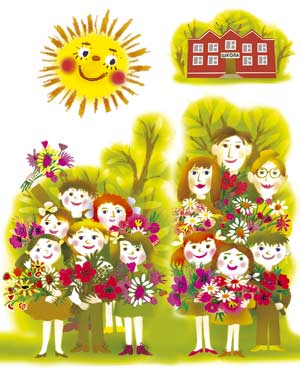 «Эмоции и здоровье»
2016г.
Палиенко Л. В.
[Speaker Notes: Воспитатель: Сегодня мы снова будем говорить о здоровье. Но вначале давайте поздороваемся друг с другом:
Ты пришёл и я пришёл, 
Вместе нам хорошо. 
Будем думать, отвечать
И друг другу помогать.
 
Я очень рада видеть вас, ребята. С каким на­строением вы сегодня пришли на занятие? (Ответы детей). 
Я надеюсь, что после сегодняшнего занятия настроение у вас будет ещё лучше, потому что  мы сделаем ещё один шаг в направлении к здоровому образу жизни.]
Я умею думать, 
я умею рассуждать.
Что полезно для здоровья, 
то и буду выбирать.
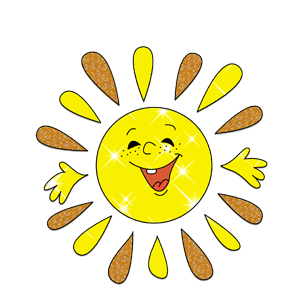 [Speaker Notes: Девизом нашего занятий ста­нут слова:
Я умею думать, я умею рассуждать.
Что полезно для здоровья, то и буду выбирать.
 
Слова написаны на доске, прочитываются хором.
 
- Сегодня мы будем говорить о чувствах и состояниях человека, о том как их можно выразить и как ими управлять.
 	- Для начала я предлагаю вам встретиться с героями мультфильма. 
 
М/ф «Просто так»,  просмотр первых кадров.
 
- Вспомнили этот мультфильм? (Ответы детей).
- Кто герои этого мультфильма? (Ответы детей).
 - Если наша цель выбирать, то давайте выберем название тому чувству, которое испытывает мальчик. (Радость). 
  - А ослик какое чувство испытывает? (Грусть.)
  - Сможем  мы с вами изобразить эти чувства? (Ответы детей).
 - Давайте все вместе попробуем изобразить радость. (Ис­пользуется зеркало.)
   - А теперь - грусть. Молодцы!]
Все чувства, переживания можно назвать одним словом - эмоции.
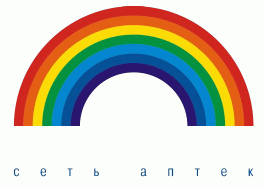 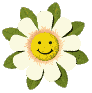 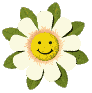 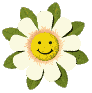 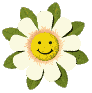 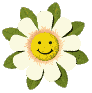 [Speaker Notes: - Вы молодцы, правильно определили чувства и состояния героев мультфильма. Все чувства, состояния можно назвать одним словом - эмоции. 
- Сейчас мы поговорим о тех чувствах, которые может испытывать человек.]
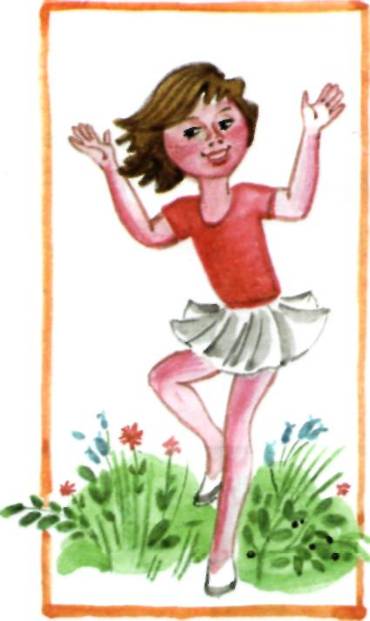 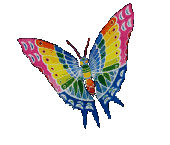 Радость

Я улыбаюсь.
Мои глаза слегка прищурены.
Уголки рта слегка приподняты.
Я смеюсь.
Я пою.
[Speaker Notes: Весела я, весела,
Ножками я топаю.
Я танцую и пою
Ив ладошки хлопаю
                   И. Лопухина
- Какое чувство испытывает девочка? (Радость).]
Грусть

Мне грустно.
Глаза слегка сужены.
Уголки рта опущены.
Я плачу.
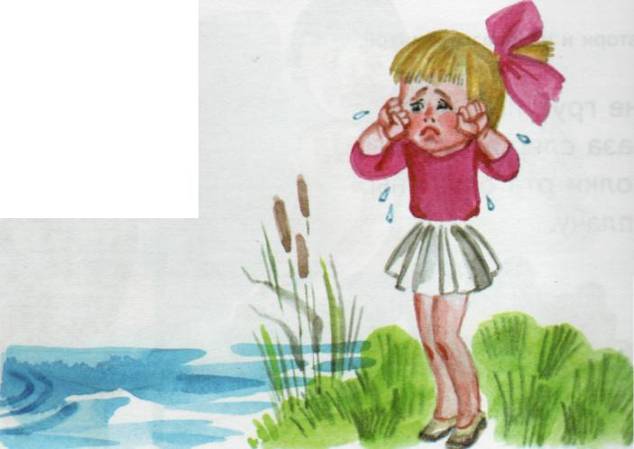 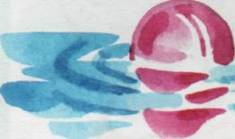 [Speaker Notes: Зайку бросила хозяйка – 
Под дождём остался зайка.
                                А. Барто
- Какое чувство испытывает герой? (Грусть.)]
Злость

Мои брови нахмурены и сдвинуты.
Зубы стиснуты.
Губы плотно сжаты. 
Ноздри расширены и дрожат.
Я сжимаю кулаки.
Я хочу ударить.
Я кричу.
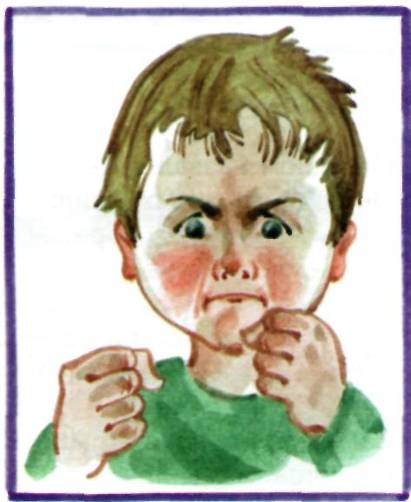 [Speaker Notes: Гуси и Люся.
На дороге гуси ущипнули Люся,
И болела долго у неё нога.
 - Я вам, злые гуси! – погрозила Люся. 
А они в ответ ей: «Га-га-га»!
                                  Л.Успенская
  - Какие гуси? (Злые).]
Удивление
Мои брови приподняты.
Рот слегка приоткрыт, округлён.
Глаза широко раскрыты.
Я восклицаю: «О-о-о!» или «Ах!»
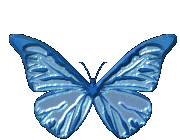 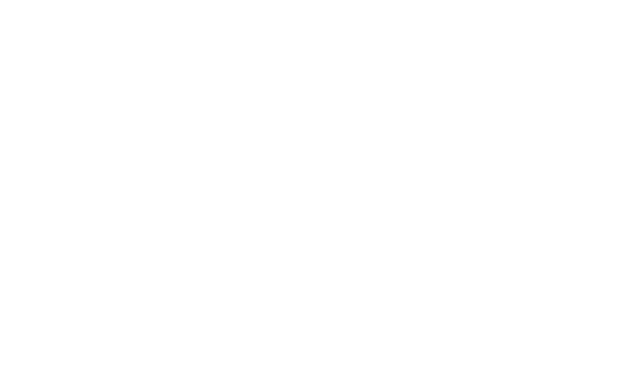 [Speaker Notes: Лепит девочка из глины
Ушки, лапки, хвостик длинный.
Удивляется братишка: 
вышла серенькая мышка.
                                      Мариджан
- Какое чувство испытывает братик? (Удивление).]
Страх
Мои брови приподняты и слегка сведены к переносице.
Глаза очень широко открыты. 
От испуга я дрожу.
Я хочу защитится, спрятаться, убежать.
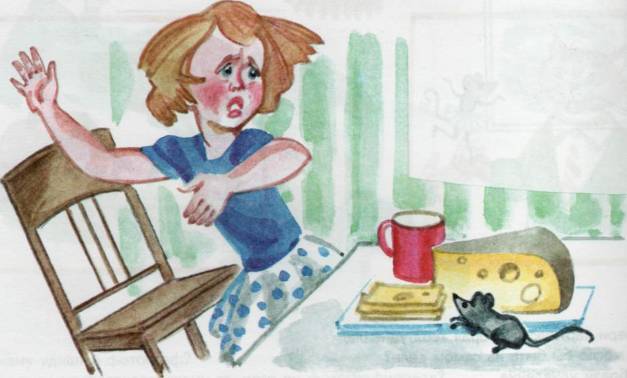 [Speaker Notes: У опушки две старушки
Брали грузди и волнушки.
Филин: «У-у-х!», Филин: «У-у-х!»
У старушек замер дух:
«Жутко!»
                 Е.Благинина
- Какое чувство испытывают старушки? (Страх).]
Интерес
Когда мне интересно, я сосредотачиваюсь.
Я смотрю внимательно на предмет.
Мои брови слегка сведены.
Глаза широко раскрыты.
Рот слегка приоткрыт.
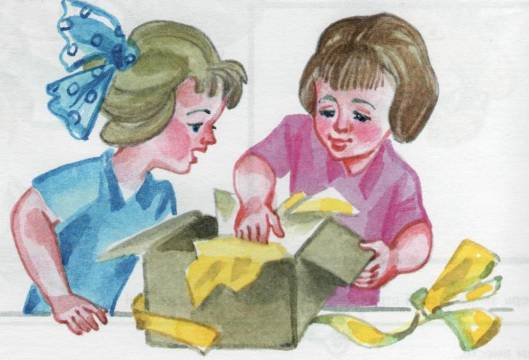 [Speaker Notes: Кролики.
В старой корзине на кухонном столике
Смирно сидели пушистые кролики.
Мама сказала: «Их трогать не нужно.»
Только, наверно, им, бедненьким, душно,
Маленьким крошкам жарко и тесно.
Сколько их там – посмотреть интересно.
                              З. Александрова 
- Какое чувство испытывает герой? (Интерес).]
Вина, стыд
Я опускаю и отворачиваю голову в сторону.
Я прячу глаза.
У меня краснеет лицо, уши.
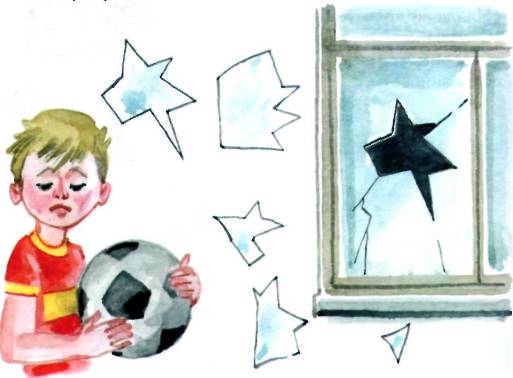 [Speaker Notes: Мама недовольна
Ваза синяя разбита,
Лужа на паркете...
Мать на мальчиков сердита:
— Отвечайте, дети,
Кто из вас с цветами вазу
Уронил с окошка?
Может быть, ответить маме:
«Виновата кошка»?
И Володя, и Сережа 
Покраснели сразу. 
Мама спрашивает строже: 
—Кто же трогал вазу? 
Младший прячется за брата, 
Старший смотрит прямо, Говорит: 
— Прости нас, мама, 
Оба виноваты.
                                   З. Александрова
- Какое чувство испытывают мальчики? (Стыд, вину).]
Положительные  
эмоции
     Радость                                                                                                                  
     Интерес                                                                                      
     Удивление
Отрицательные 
эмоции
Грусть
Страх
Вина
Злость
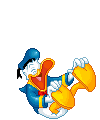 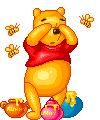 [Speaker Notes: - Давайте ещё раз повторим, о каких эмоциях мы говорили. (Ответы детей). Попробуйте самостоятельно поделить эти эмоции на две группы. 
Детям раздаются карточки с названиями эмоций.
	Радость                Грусть
     Интерес                             Страх
     Удивление                          Вина
                                               Злость
                                  
- Как вы назовёте эмоции 1-й группы? (Хорошие, приятные.)
- Их принято называть - положительные. А эмоции другой группы как можно назвать? (Плохие, неприятные).  Отрицательные.]
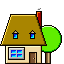 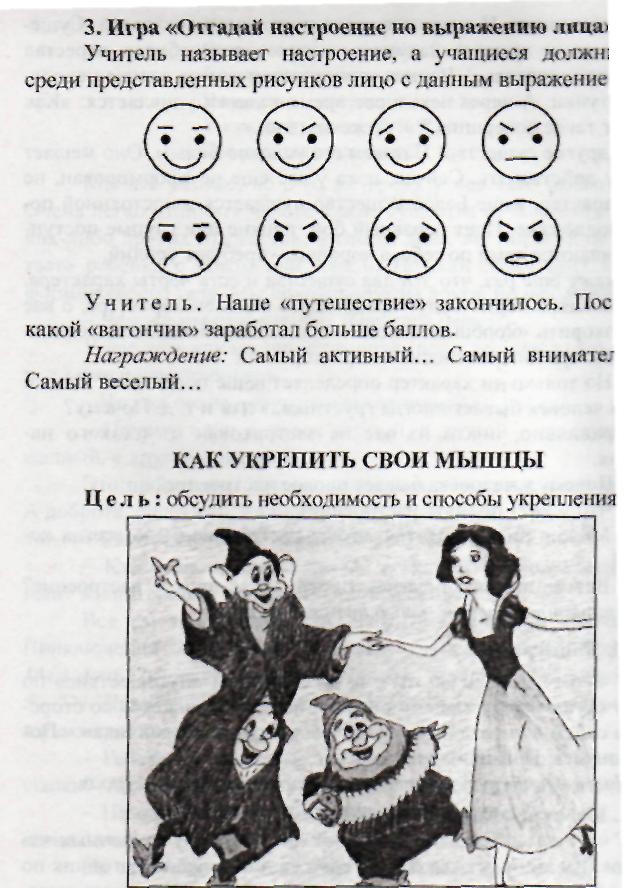 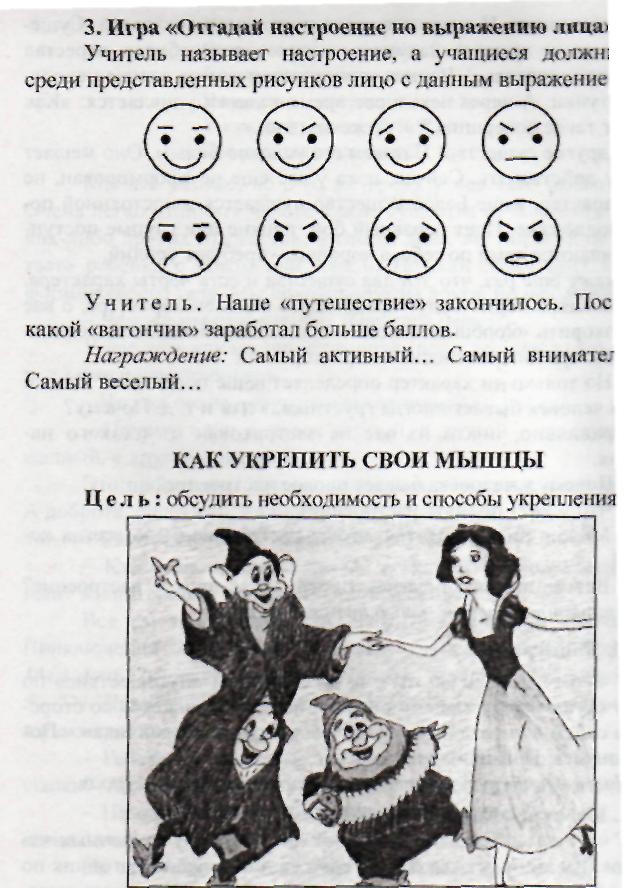 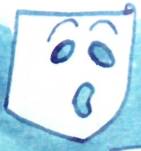 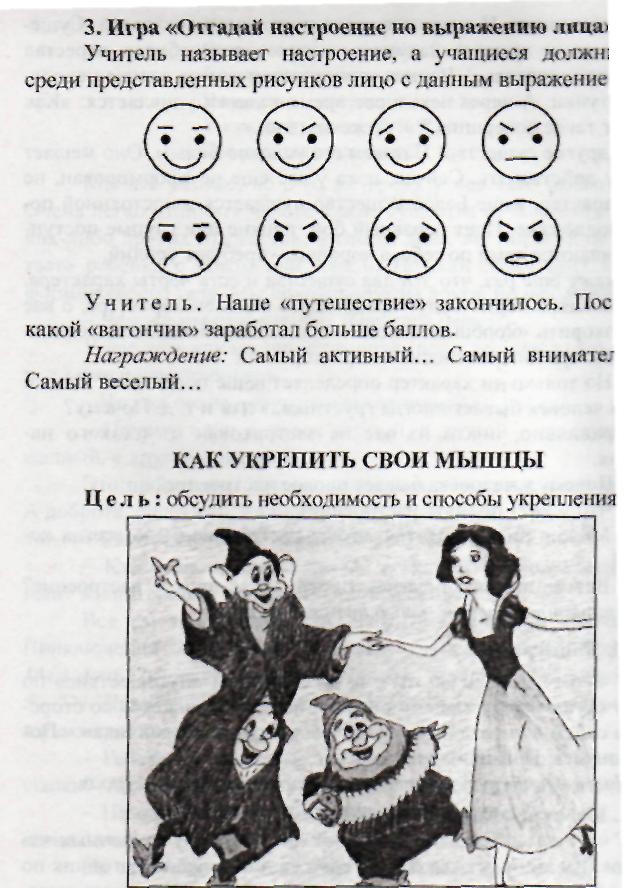 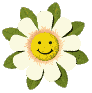 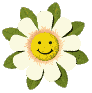 [Speaker Notes: При общении очень важно уметь определять, какие эмоции испытывает человек  в данный момент. Сейчас мы узнаем, можете ли вы это делать, а для этого заглянём в волшебный теремок, в котором  живут герои разных сказок. 
Посмотрите на это окно. Какое лицо на нем нарисовано? Какой герой живёт в теремке? 

(Ответы детей)

- Правильно! Молодцы, вы хорошо умеете определять эмоциональное состояние других.]
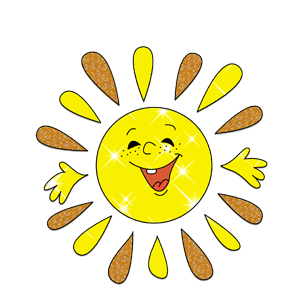 Я умею думать, 
я умею рассуждать.
Что полезно для здоровья, 
то и буду выбирать.
[Speaker Notes: - Ребята, сегодня к нам на занятие прилетели вол­шебные воздушные шары. Давным-давно в одной сказочной стране жили-были волшебные воздушные шары. Кто-то был веселым, кто-то грустным, один шарик был злой, а другой всего боялся. Все они были разные, и им друг с другом было интересно. Но вот однажды случился сильный-сильный дождь, и личики шариков смыла вода. И теперь они стали одинаковые и неин­тересные. Сделайте их снова разными. 
Дети с помощью маркера рисуют на шарике.
- Молодцы, ребята, шарики очень обрадовались, а теперь им пора улетать. Шарики улетают под музыку.
- А сейчас мы поиграем в игру «Мои цыплята». Вы будете не просто мальчиками и девочками, а маленькими цыплятами, а я буду вашей мамой-курицей. Внимательно слушайте и выполняйте то, что я вам буду говорить.
Воспитатель вместе с детьми садится на пол и накрывает всех «волшебным платком».
 	- Раз, два, три, четыре, пять! 
Будем мы в цыплят играть. 
Желтые, хорошие, 
На солнышко похожие.
Долго-долго мама-наседка высиживала своих цыплят. И вот скорлупки начали трескаться, и цыплята стали появляться на свет.
Первый цыплёнок очень удивился:
Как просторно вокруг, а в скорлупке так тесно.
 
Ребенок изображает это  соответ­ствующей мимикой: брови подняты вверх, глаза и рот широко раскрыты (удивление).
 
Воспитатель: Второй  цыпленок  рассердился,   нахмурив свои желтенькие брови: он так хотел по­явиться на свет первым, но его опередили. 
 
Ребенок передает это состояние: брови сведены к носу, глаза прищурены, рот закрыт, губы сжаты. 
 
 Воспитатель:  Третий цыпленок появился на свет и сразу расплакался: ему так хорошо и уютно было в скорлупке, а тут всюду опасность. 
 
Ребенок передает состояние этого цыпленка: брови сведе­ны к носу, глаза и уголки рта опущены вниз.
 
Воспитатель: Четвертый цыпленок очень обрадовался сво­ему появлению на свет и воскликнул: «Какой чудесный мир вокруг!»
 
 Ребенок повторяет слова: «Какой чудесный мир вокруг!» — улыбается и смеется.
 
   Воспитатель: Пятому цыпленку, как только он родился, все было интересно, и он сразу же стал рассмат­ривать своих братьев и сестер, заглядывал им в глаза, дотрагивался до них. 
 
Ребенок выполняет действия, указанные воспитателем, при этом брови подняты вверх, глаза и рот широко раскрыты.
 
Воспитатель: Шестой цыпленок очень испугался, когда треснула скорлупка.  Ему стало очень страшно, потому что он не знал, что будет дальше.
Ребенок передает состояние этого цыпленка: брови приподняты, сведены к переносице, глаза очень широко открыты, он дрожит от испуга.
 
Воспитатель: Седьмой цыпленок открыл глаза и увидел, что все уже вылупились и ждут его. Ему стало так стыдно, что он всех задерживал. 
 
Ребенок передает состояние этого цыпленка: брови сдви­нуты к носу, глаза опущены вниз.
 
Воспитатель: Мои хорошенькие цыплятки, я так
рада видеть вас (улыбается). Вы все такие разные, но я всех вас очень люблю: и грустных, и весёлых, и удивлённых, и тех, кто боится. Воспитатель накрывает детей платком.
Раз, два, три, четыре, пять!
Поиграли мы в цыплят.
И сейчас хотим опять
Превратиться мы в ребят.
 
Воспитатель: ребята, как вы думаете,  влияют ли эмоции на состояние нашего здоровья? (Ответы детей). Конечно, влияют. Мы выяснили, что эмоции бывают отрицательные и положительные. 
- Как отрицательные  эмоции влияют на здоровье? (Человек может плохо спать, пропадает аппетит, болит голова и т.д.) 
 - Как положительные эмоции влияют на здоровье? ( Человек будет бодрый, весёлый,  будет хороший сон, аппетит, может вылечится от болезней).
 - Вот представьте, что у вас плохое настроение. Оно заставляет тебя делать и го­ворить разные вещи, от которых сердятся и огорчаются дети и взрослые. А после того как злость ушла, вам бывает грустно или неприятно. Открою  секрет – каждый большой и маленький человек имеет право злиться. 
- Есть много способов, которые помогают нам избавиться от плохих эмоций. Вспомните, пожалуйста, какие способы и приёмы вы знаете. (Снеговик, подушка для битья, стаканчик, мирилочка без слов, разрывание бумаги, упражнения на расслабление).
- Правильно! Есть много игр, которые учат нас «сердиться правильно», то есть так, чтобы не обижать других. Одну из таких игр вам подарит мокрый песок. Давайте с по­мощью песка вылепим собственную злость, а потом победим ее.
Дети работают с песком.
Воспитатель: о чём мы с вами сегодня говорили?(Об эмоциях).Правильно, что такое эмоции? (Эмоции это чувства, состояния человека).
 - На какие две группы оделяться эмоции? (Положительные, отрицательные).
 -  Итак, ребята, в жизни нам случается выражать и положительные, и отрицательные эмоции. Давайте вспомним наш девиз. Какие эмоции мы выберем для своего здоровья? Ответы детей.]
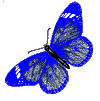 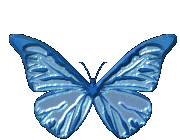 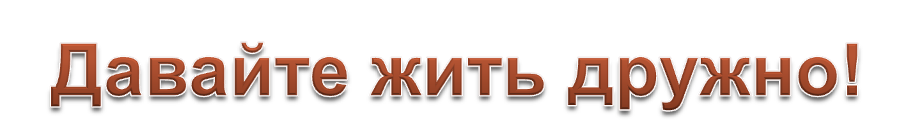 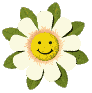 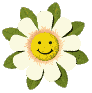 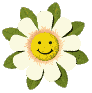 [Speaker Notes: - А как сделать, что­бы положительных эмоций стало больше? Быть всегда весёлыми, делать друг другу больше приятного, сначала хорошо подумать, а потом сделать, больше улыбаться. 
 - Вспомним совет Кота Леопольда: «Давайте жить дружно!»
(Сюрпризный момент: в класс влетают воздушные шарики с нарисованными на них весёлыми мордашками, к шарикам при­вязаны конфеты.)
Учитель. Ребята, это сюрприз! Держите шарики, ешьте конфеты, вы их заслужили! 
- А теперь я попрошу вас и  гостей выразить эмоции от нашего со­вместного общения с помощью смайликов.]